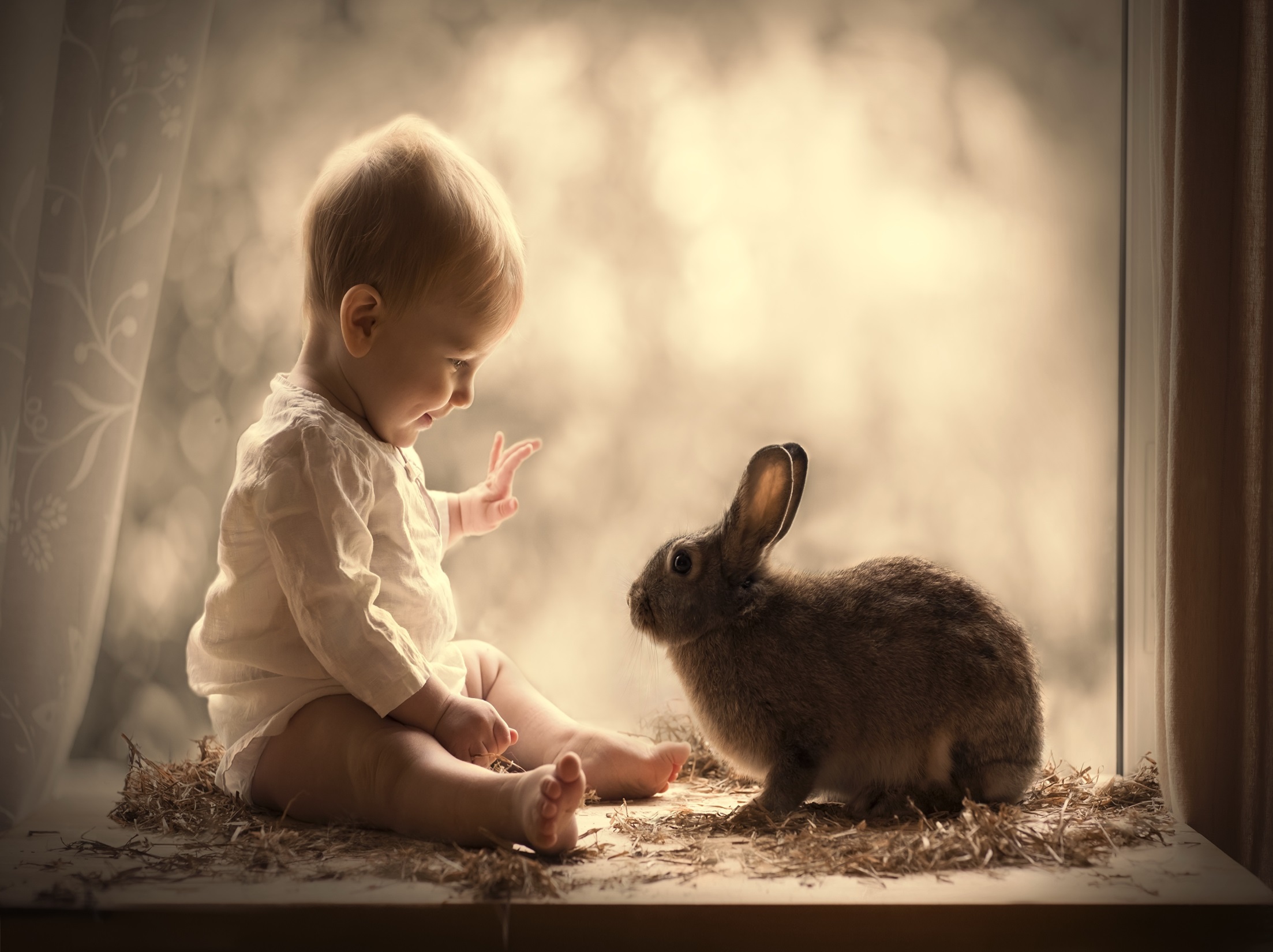 Отделение функциональной диагностики
Брюховец Т.В.
Стил-синдром у детей
Синдром позвоночно-подключичного обкрадывания
(steal-синдром; «steal» в переводе с английского - воровать, красть, похищать, грабить), развивается в случае окклюзии или выраженного стеноза в первом сегменте подключичной артерии (ПкА), до отхождения от неё позвоночной артерии, либо в случае окклюзии или выраженного стеноза брахиоцефального ствола.
Этиология
атеросклероз: ~95% (у взрослых)
васкулит, артериит Такаясу
диссекция грудного отдела аорты
шунт после операции Блелока-Тауссига при тетраде Фалло; посткоратационное осложнение; осложнения после катетеризации
врожденные аномалии
прерывание дуги аорты
предуктальная коарктация аорты
правая дуга аорты с изолированной левой подключичной артерией.
Эпидемиология
Наблюдается повышение заболеваемости с возрастом и с большим преобладанием в мужской популяции с соотношением М:Ж 2:1. Данная патология чаще встречается с левой стороны с соотношением Л:П~3:1
Клинические проявления
Ипсилатеральная верхняя конечность
слабость или отсутствие пульса
снижение артериального давления (>20 мм. рт. ст.)
быстрая утомляемость рук (перемежающая хромота рук (возникает редко из-за коллатеральной перфузии))
Неврологическая симптоматика (усугубляется при выполнении упражнений руками)
головокружение/головокружение/обморок
атаксия
нарушение зрения
дизартрия
слабость и нарушение чувствительности
Диагностические методы
Ультразвуковая диагностика
Компьютерная томография (КТ)
Магнитно-резонансная томография (МРТ)
Дигитальная субтракционная ангиография (ДСА)
Дуплексное сканирование БЦА
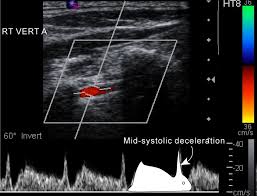 Болезнь Такаясу
Возможная локализация окклюзии (стеноза)
Лечение
1. Имплантация ПкА в общую сонную артерию
2. Сонно-подключичное шунтирование
3. Подключично-подключичное перекрестное шунтирование
Оперативное лечение